Изложение по вопросам
«Лесные строители»
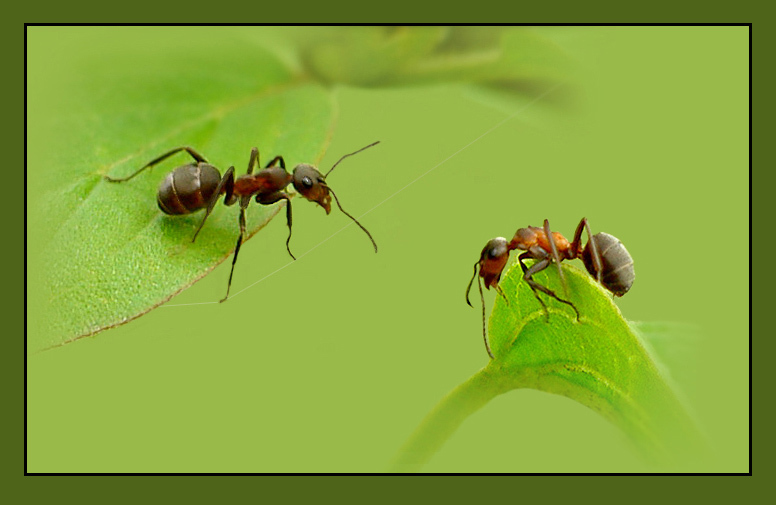 Иванова Марина Владимировна
ГБОУ СОШ №280
имени М.Ю.Лермонтова
Лесные строители.
За стволами деревьев находилась полянка. Земля на ней усыпана хвоей. В одном месте хвоя плыла, как ручеёк. Это муравьиная дорога. Сотни муравьёв ползли к своему дому. Каждый тащил хвоинку. Вот и казалось, что иголочки плывут. Муравьи спешили закончить ремонт жилья до холодов.
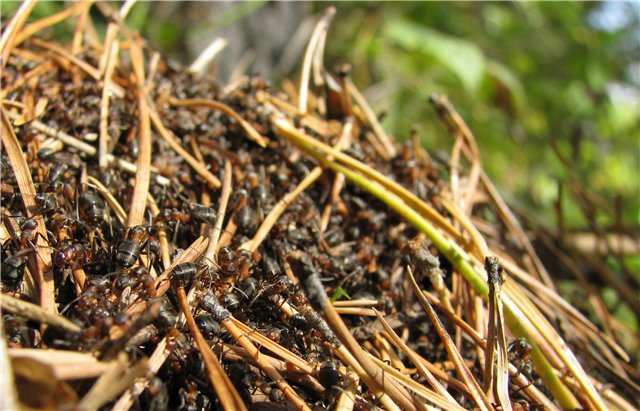 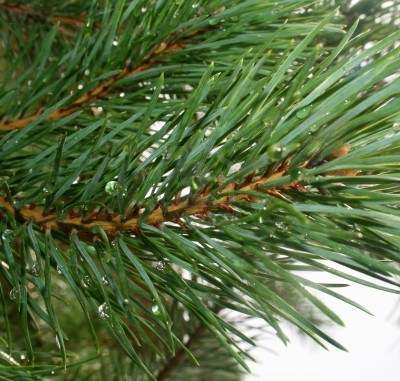 ХВОЯ
Где находилась полянка?
за стволами деревьев
Чем была усыпана земля 
на ней?
хвоей
Что делала хвоя в одном 
месте?
плыла, как ручеёк
Что это было?
муравьиная дорога
Что делали сотни муравьёв?
ползли
Что тащил каждый 
муравей?
хвоинку
Что спешили закончить
муравьи до холодов?
ремонт жилья
Работа с текстом
За стволами деревьев находилась полянка. Земля на ней усыпана хвоей. В одном месте хвоя плыла, как ручеёк. Это муравьиная дорога. Сотни муравьёв ползли к своему дому. Каждый тащил хвоинку. Вот и казалось, что иголочки плывут. Муравьи спешили закончить ремонт жилья до холодов.
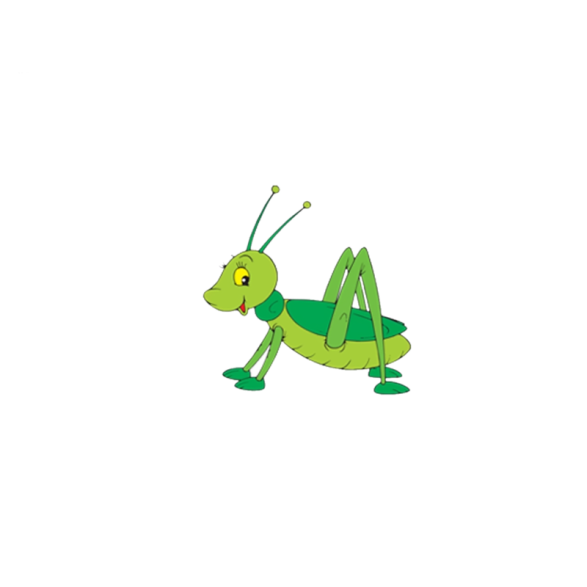 Запишем текст.
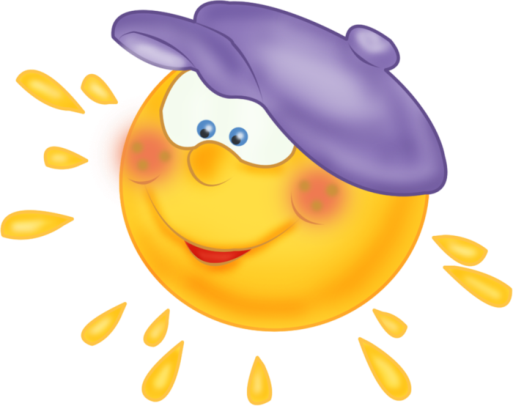 СПАСИБО ЗА РАБОТУ!